Haddam Garden ClubHoliday ArrangementsDecember 2017
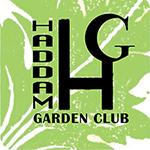 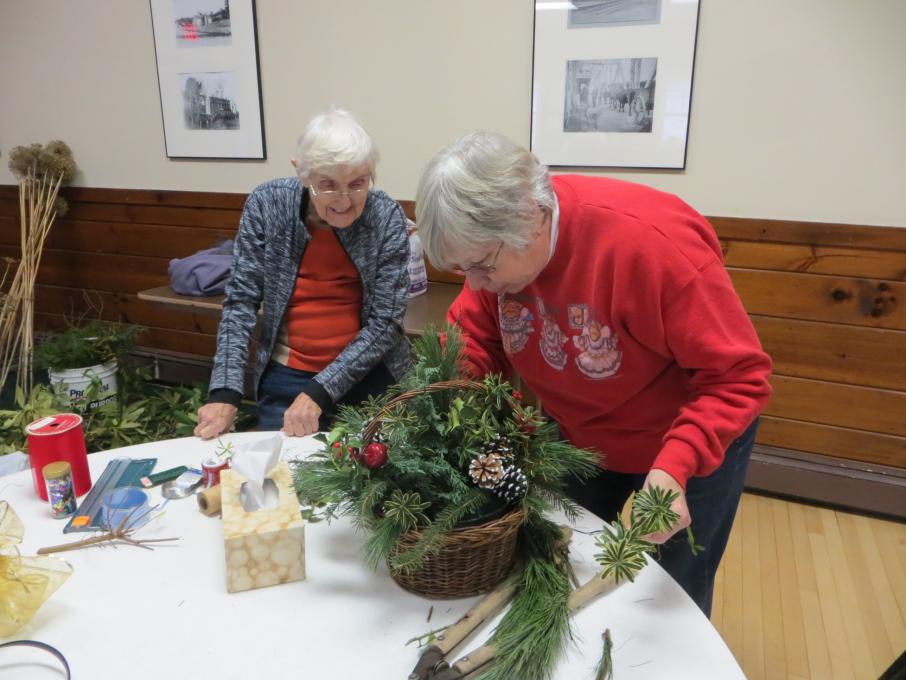 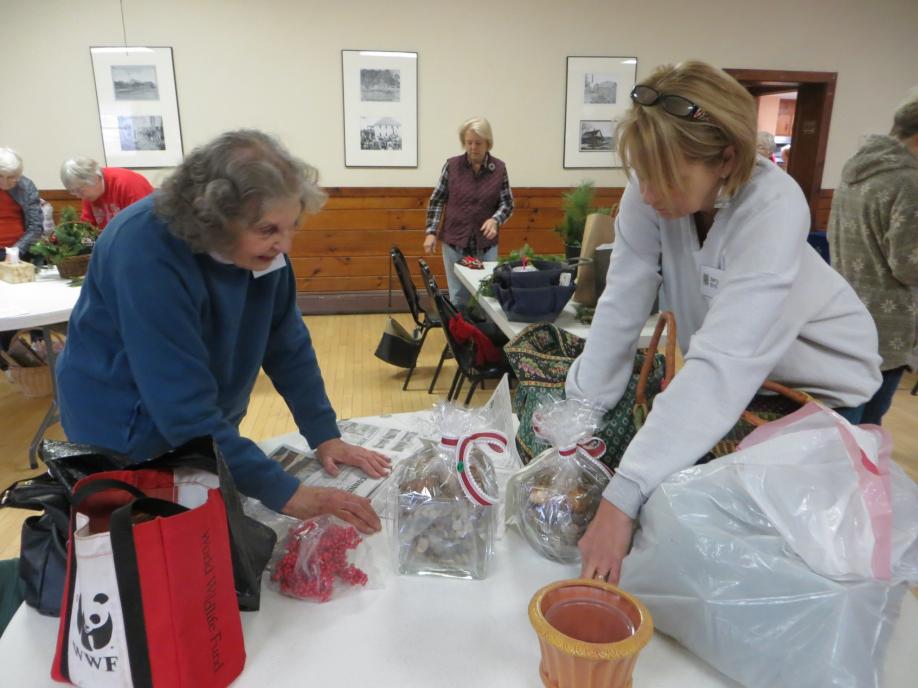 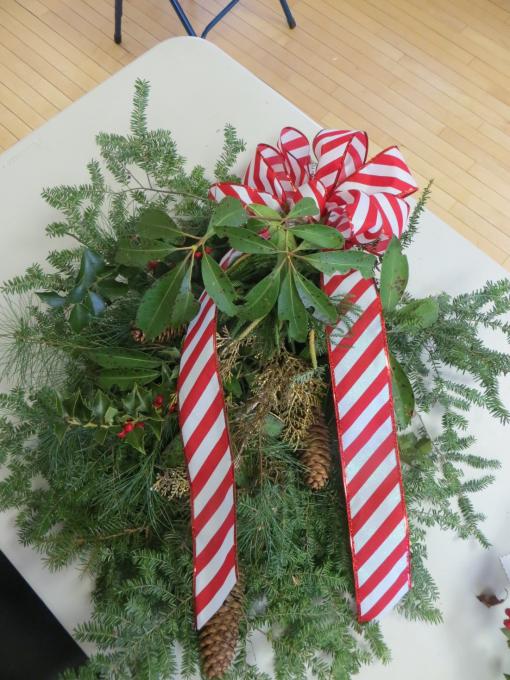 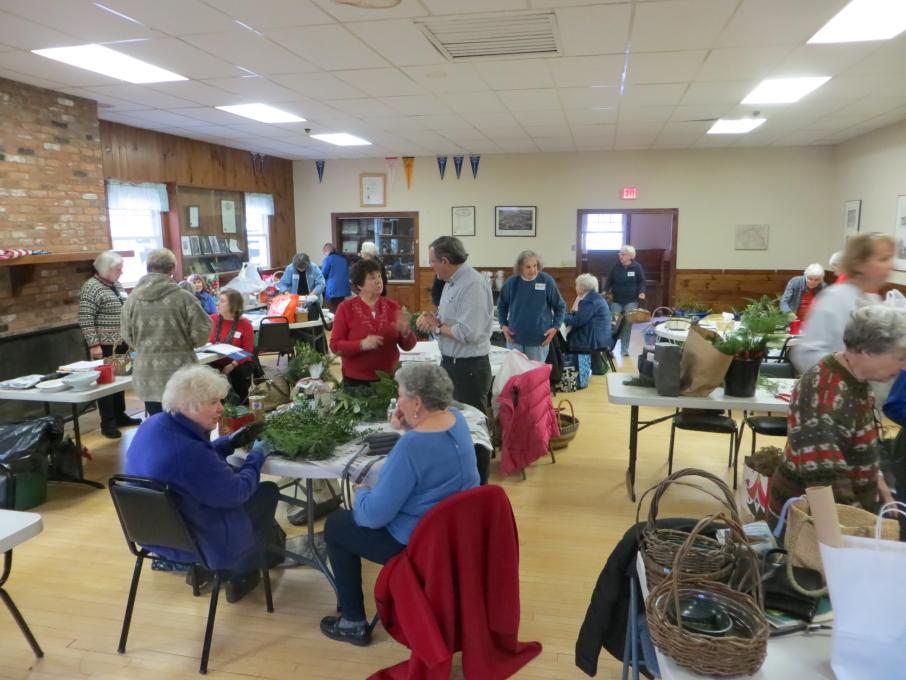 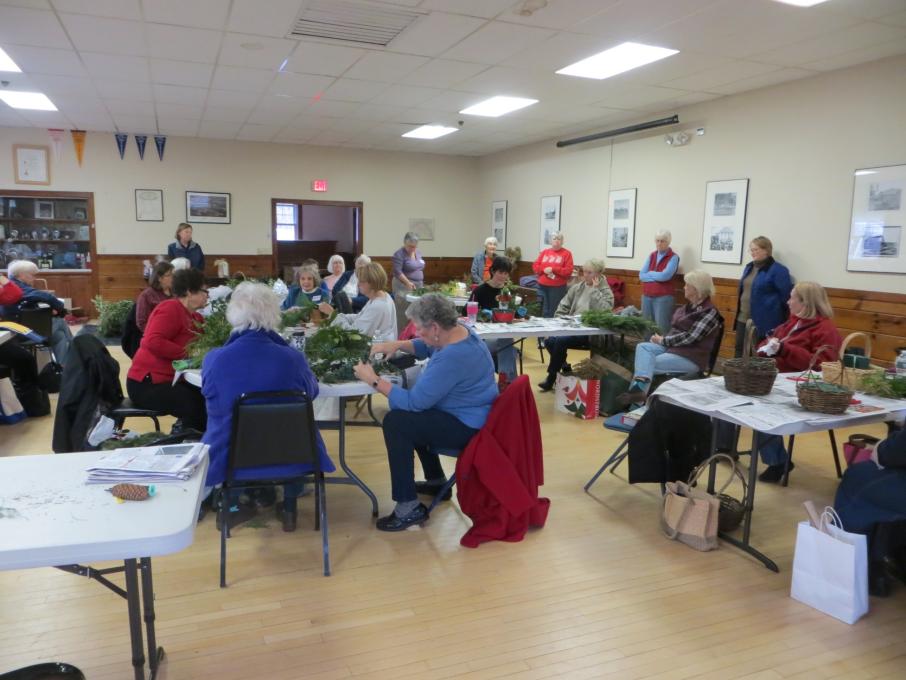 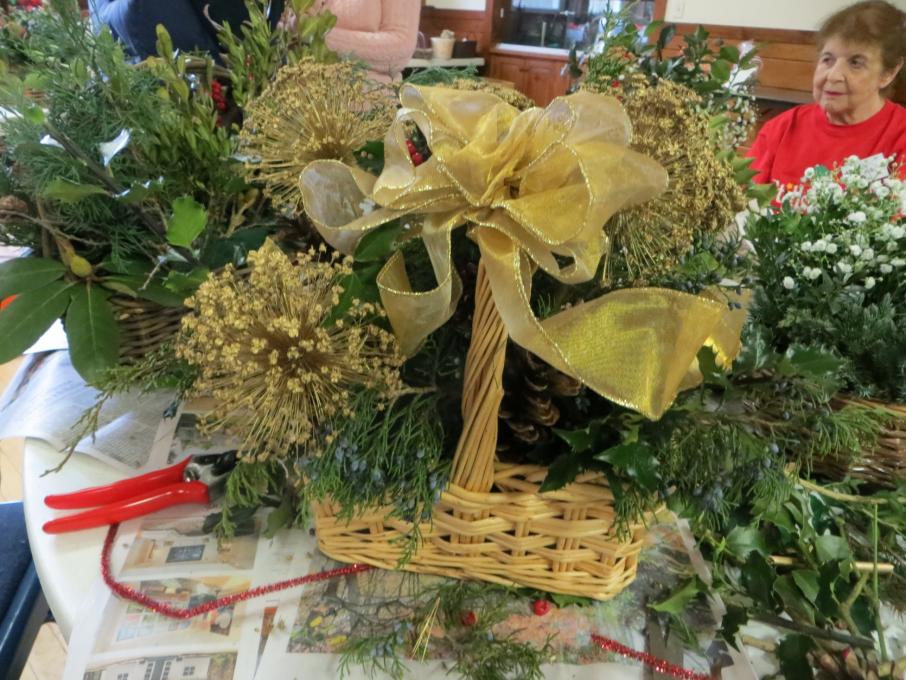 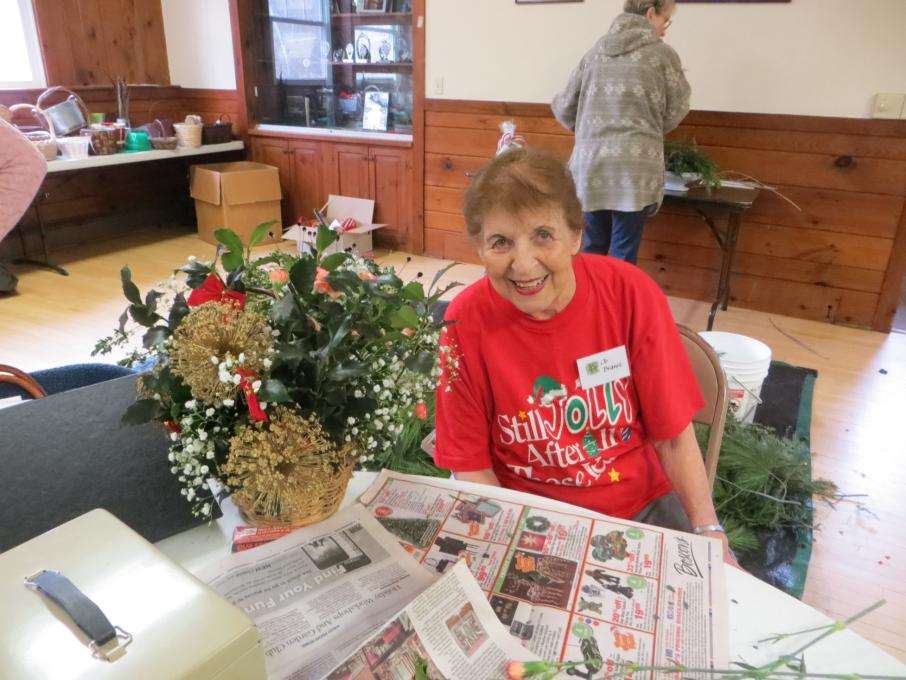 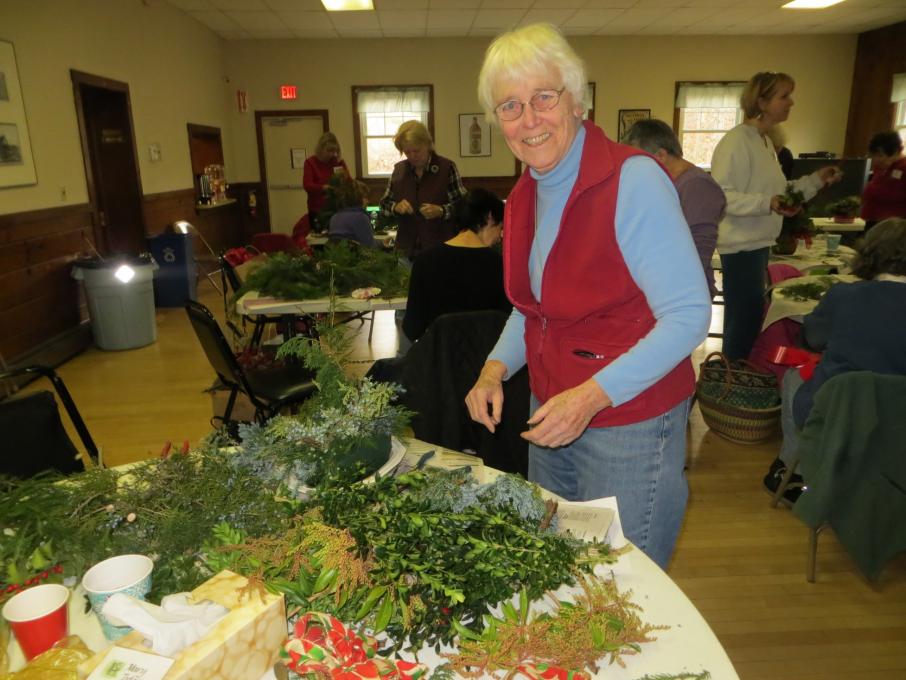 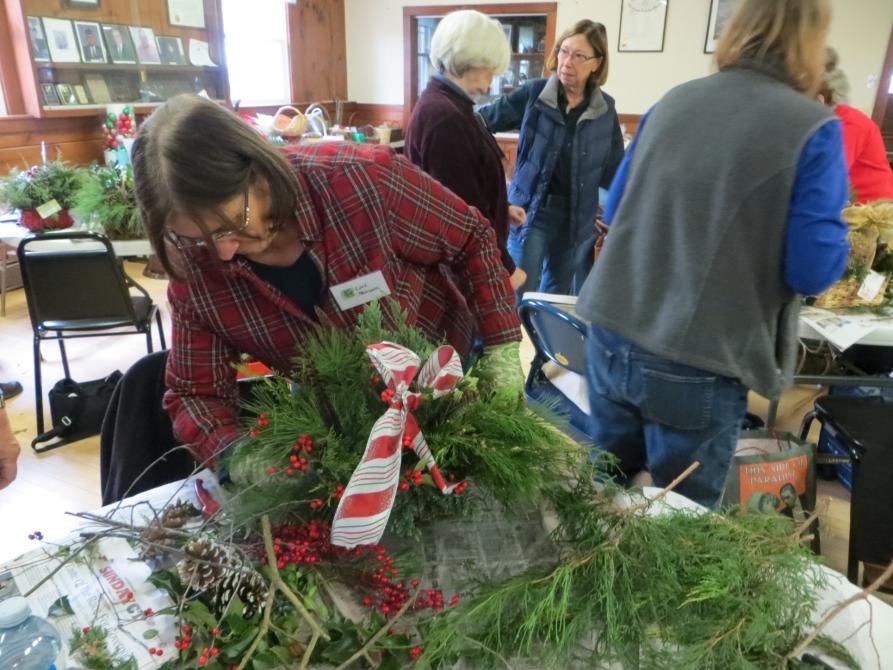 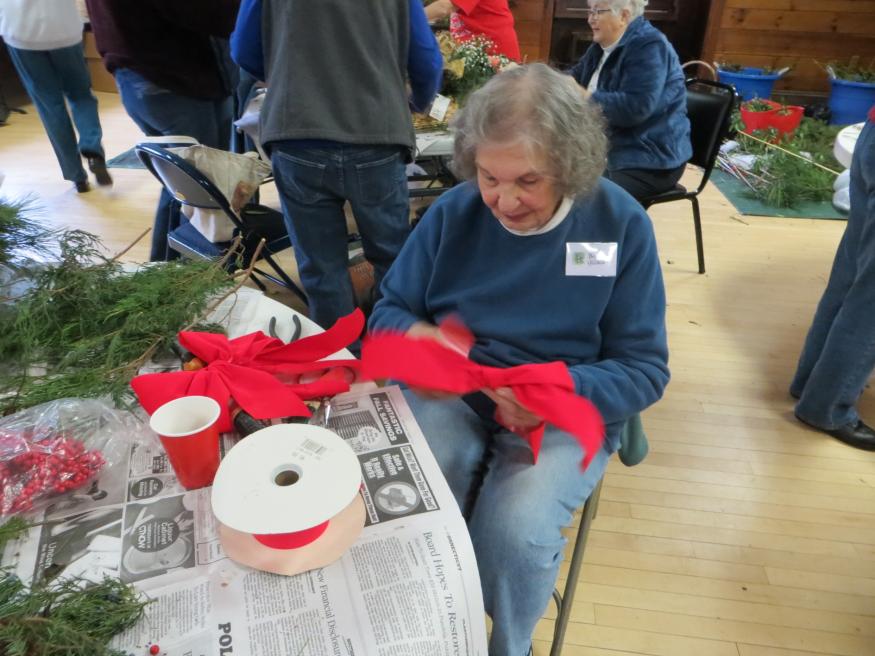 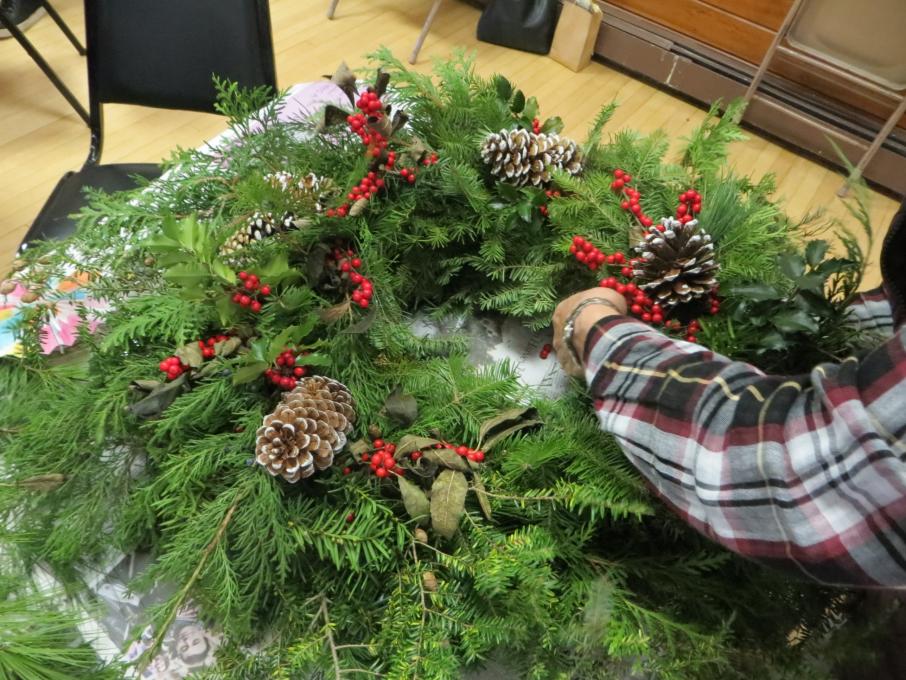 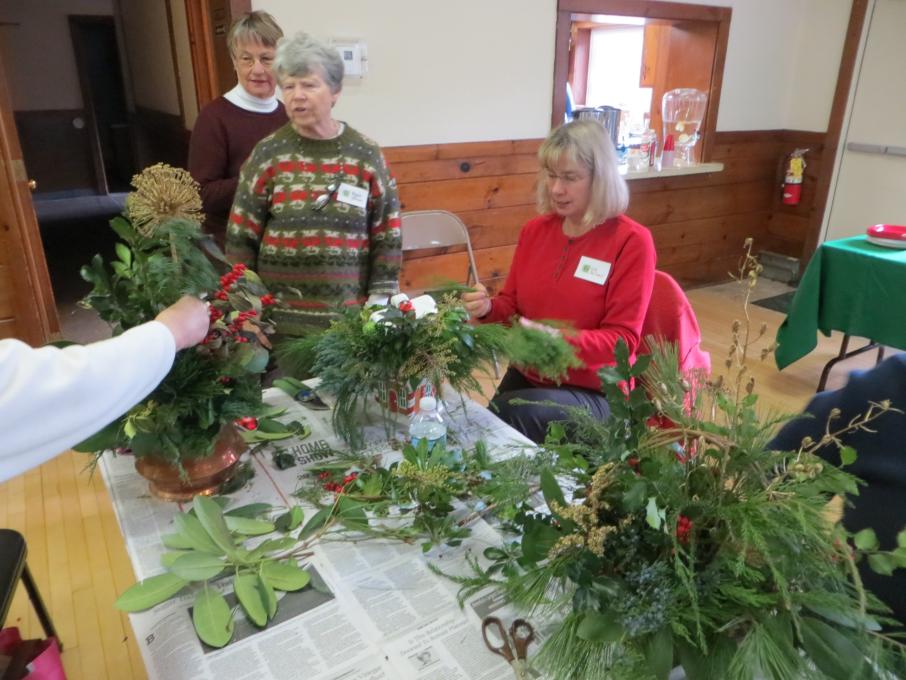 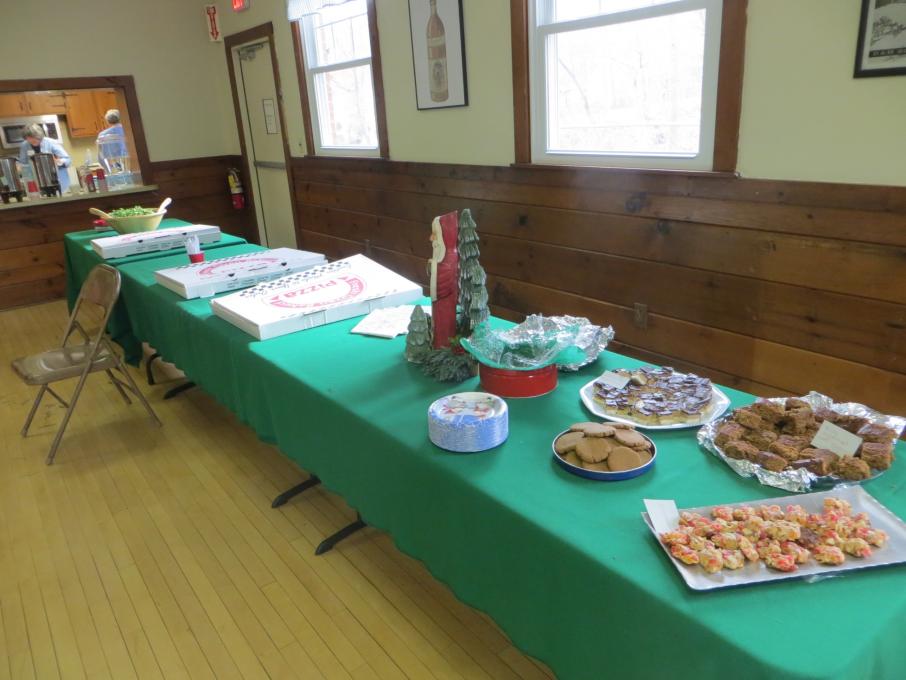